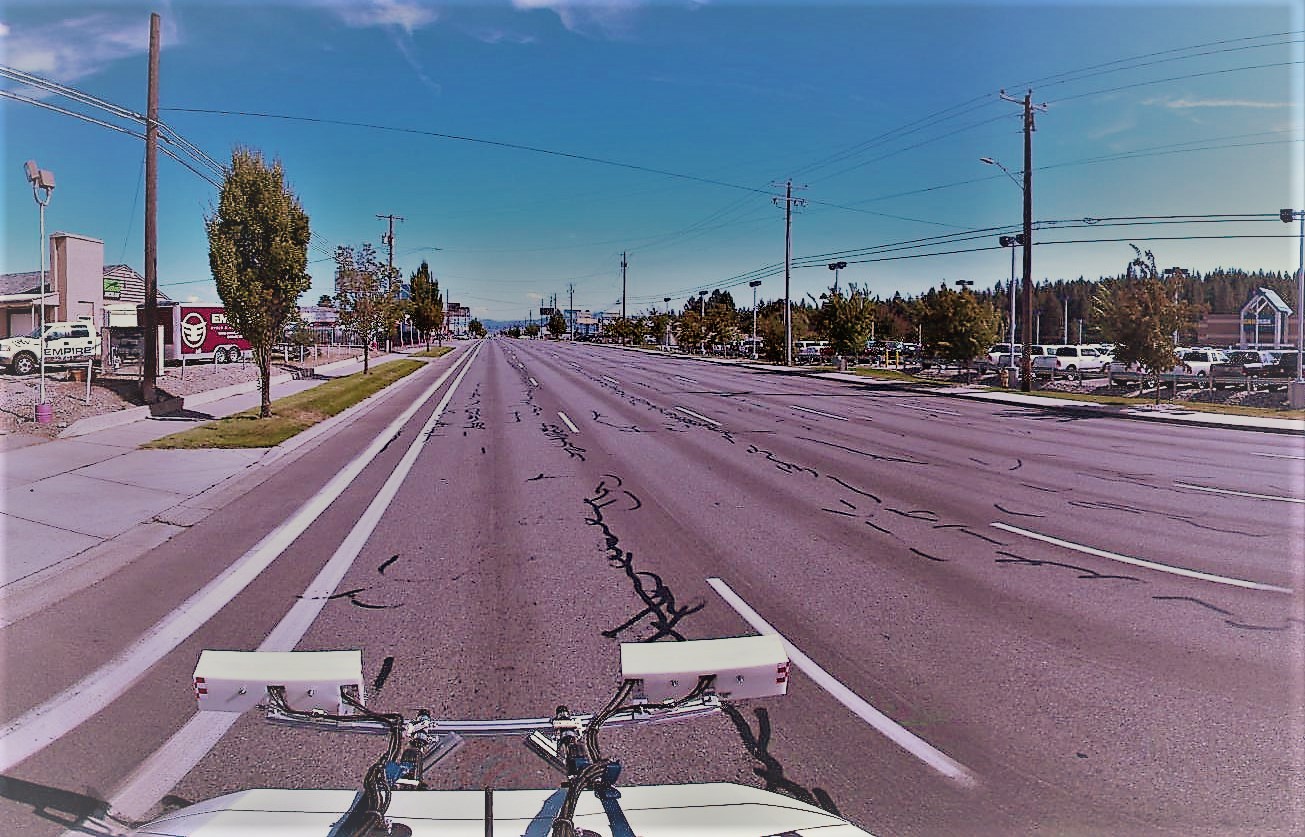 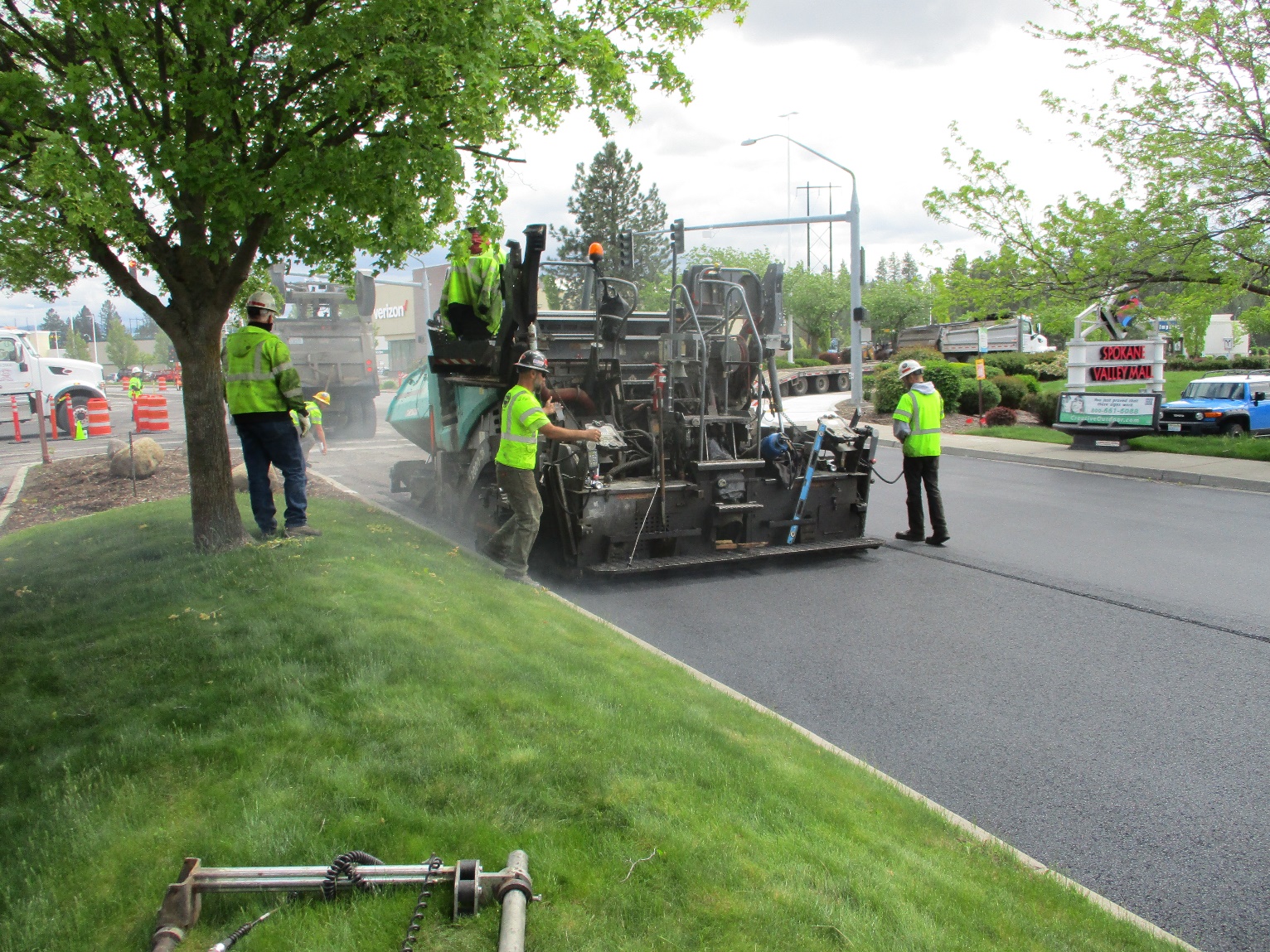 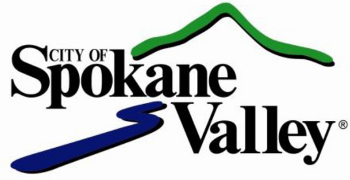 Street Sustainability Committee
Video 1: Introductions & Committee Overview
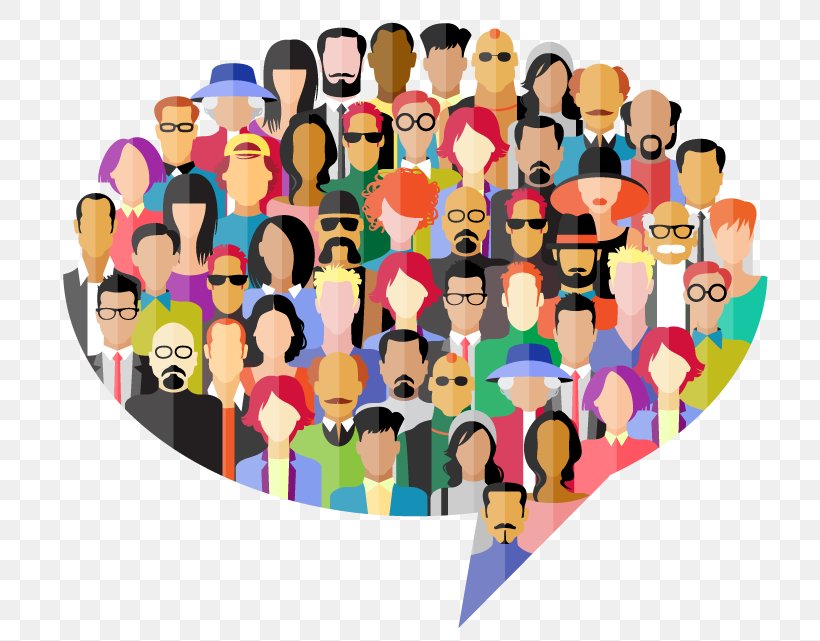 Why are we doing this?
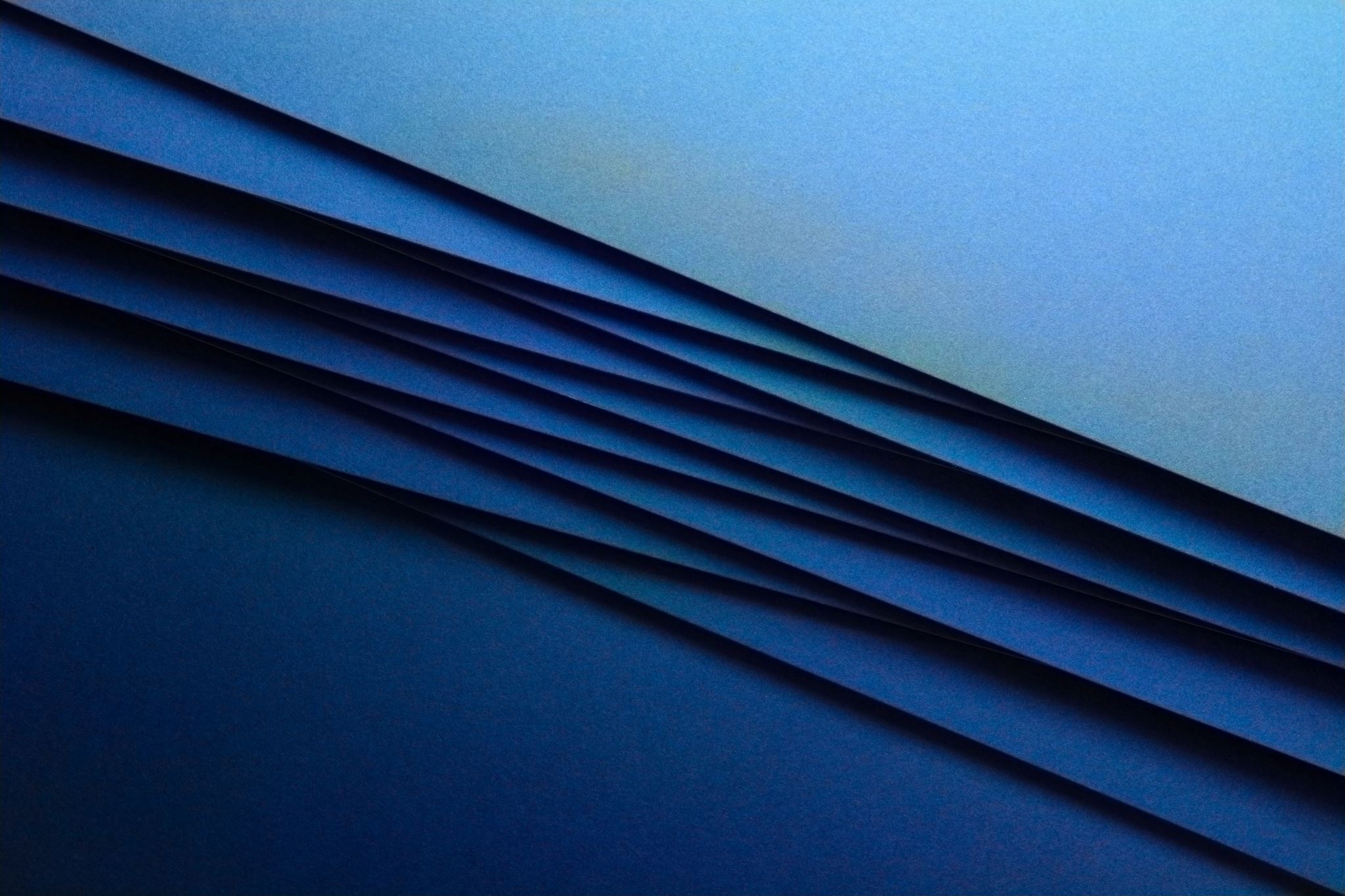 City has yet to extensively seek public opinion
Why are we doing this?
How do we effectively gather public input?

Have other agencies done this before?

City reached out to learn how other municipalities conducted public outreach

Consensus: Form a committee
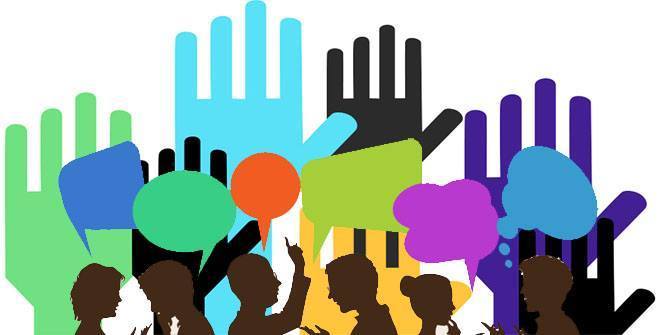 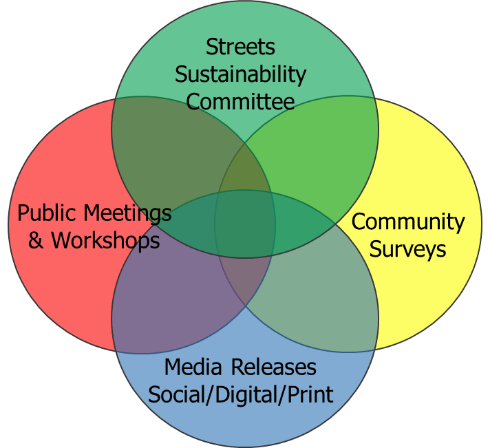 What are the committee’s goals?
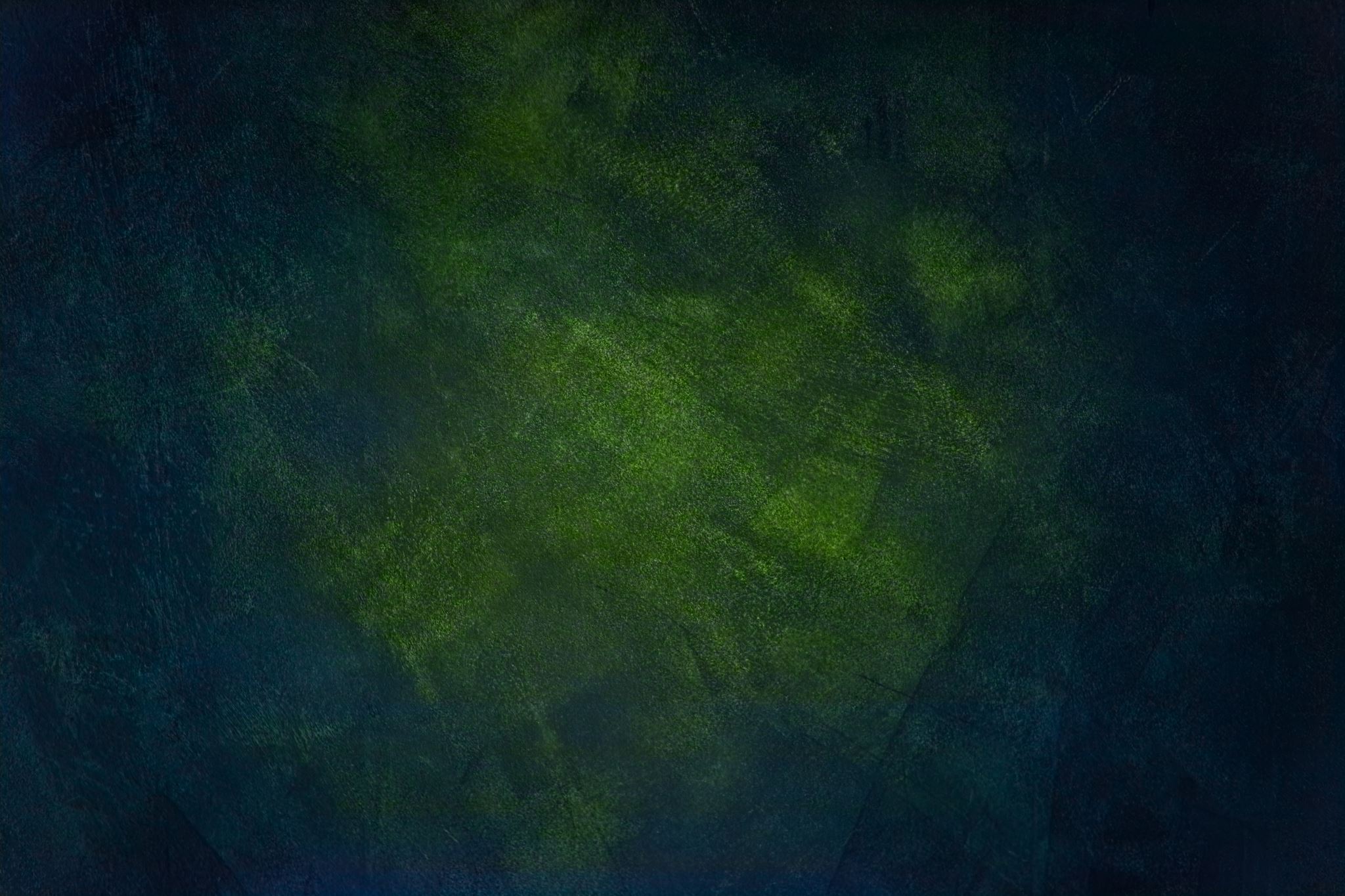 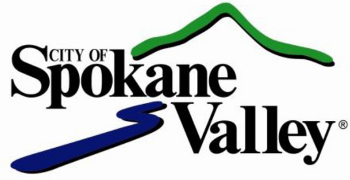 3 Main Goals
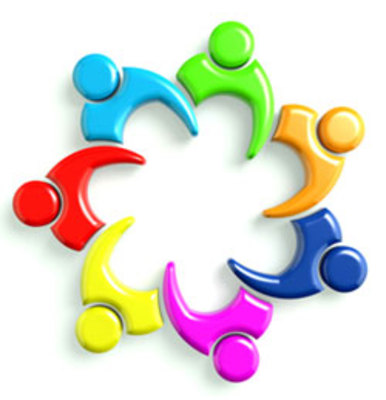 Who are the committee members?
23 Committee MembersCommunity stakeholders representing a variety of sectorsConfirmed by City Council on March 23, 2021
Who is on the City’s staff team?
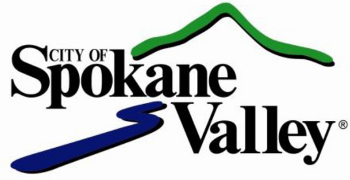 Adam Jackson, Pavement Management Program Coordinator
Lead Point of Contact
	509-720-5024
Ajackson@SpokaneValley.org
StreetSolutions@SpokaneValley.org 
Bill Helbig, City Engineer
Chelsie Taylor, Finance Director
John Hohman, Deputy City Manager
Dr. Linda Pierce, Subject Matter Expert – Nichols Consulting Engineers
Dr. Joy York, Facilitator
City Staff Team
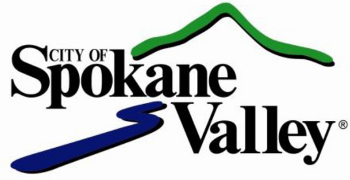 What is the committee’s schedule?
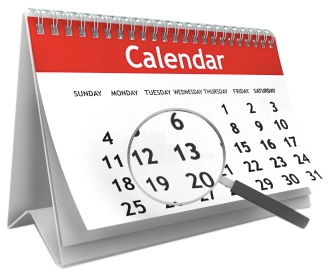 Committee Schedule
Committee Meetings

Public Outreach Campaign


Public Workshops



City Council
Today
Apr 

May 

Jun 

Jul 

Aug 

Sept 

Oct 

Nov 

Dec
What topics will be discussed?
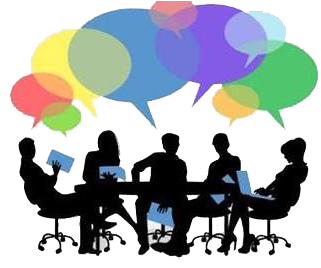 Committee Meeting Topics
What about committee outcomes?
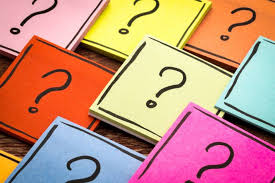 Members will share their perspective and reach out to their respective base to facilitate community involvement & answer the following:
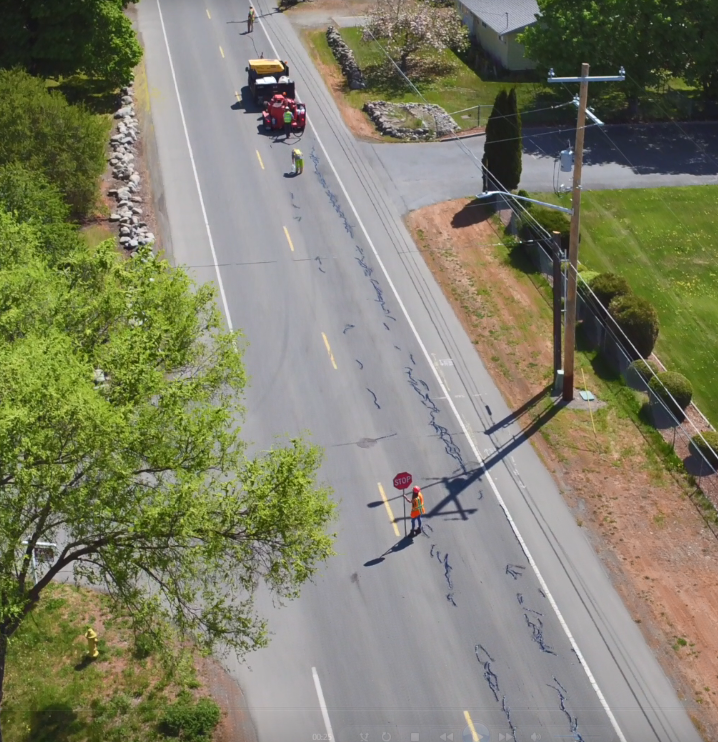 What’s next?
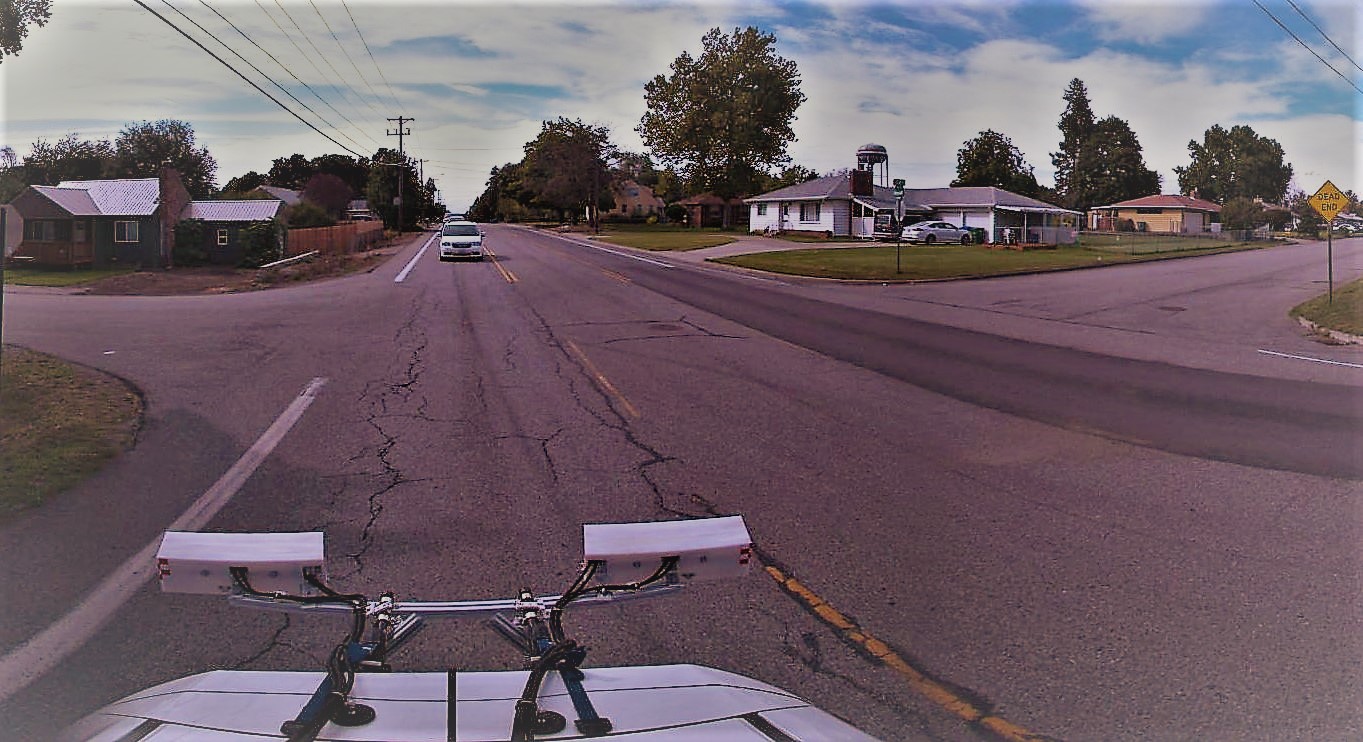 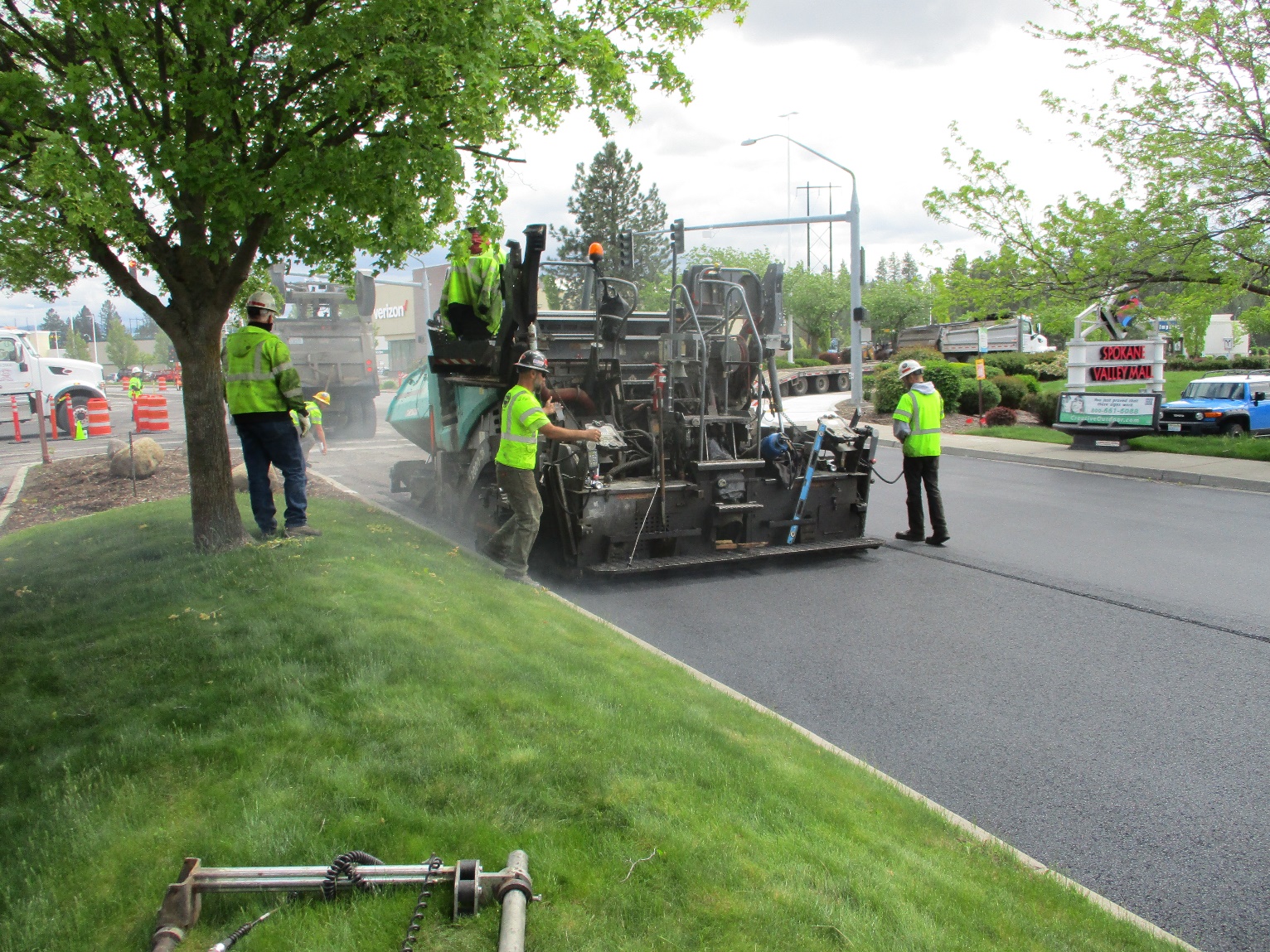 Review Materials
Video 2 – Review of the City’s Pavement Management Program

Video 3 – Pavement Goals & Methods of Repair
Streets Sustainability Committee
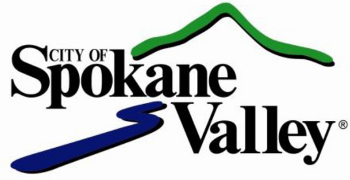 For more information:

https://www.spokanevalley.org/StreetsCommittee 

Adam Jackson, Pavement Management Program Coordinator
509-720-5024
Ajackson@SpokaneValley.org
StreetSolutions@SpokaneValley.org